One Box Gunnery TrainerProgress Report 2
Group 10
Anthony Muller
Gerald Tyberghein
Joshua Wood
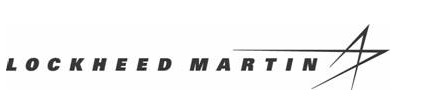 1
Overview

Product Specifications
Finalized Parts List
Pelican Case
Case Images
Re-designed Handle Pivot
Bearing Blocks
The Computer Shelf
Risk Assessment
Risks Assessed
2
What We Have Done
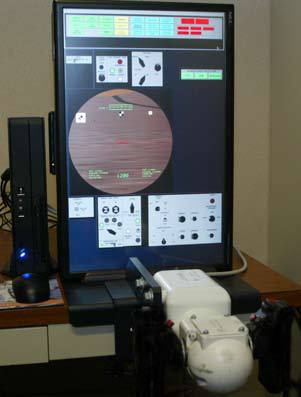 Designed prototype that satisfies all customer needs.

Ordered and received  case and parts.

Currently making drawings in Pro E

Conducted FEM and static analysis to prove case will not undergo any deformations, or tip over when used.
Figure 1: Lockheed Martin      	      TAGTS 
       Source(www.lockheedmartin.com)
3
What We Have Done
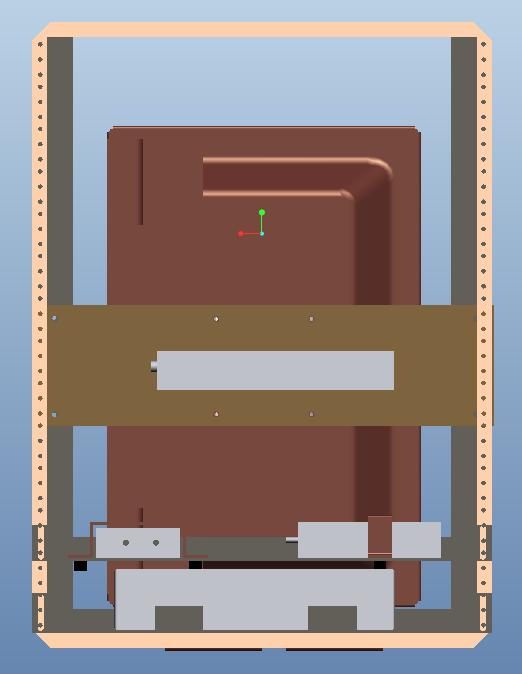 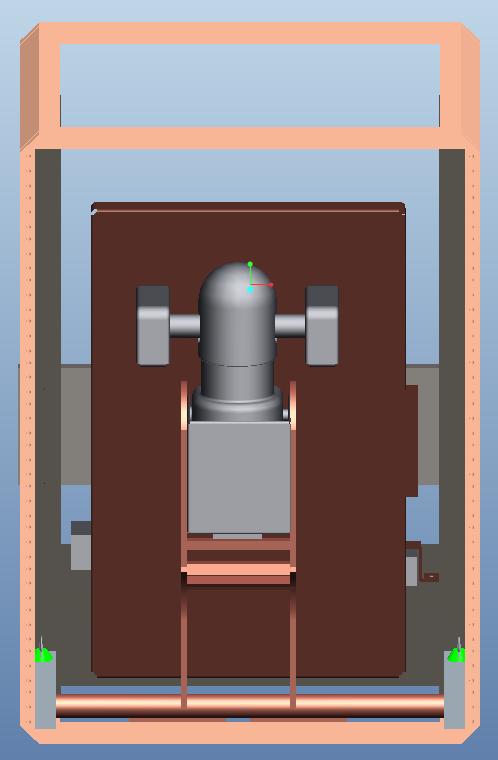 Figure  4:Rear Internal View
Figure 3: Front Internal View
4
Spring Semester Schedule
Table 1: Schedule
5
Finalized Parts List
Table 2: Parts List (images from www.mcmaster.com)
6
The Pelican-Hardigg Case
Model number: MR1926-05/25/05

14U case, 20” case – changed since last presentation from a 12U case due to ordering delays.
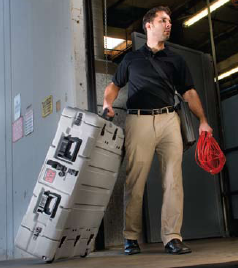 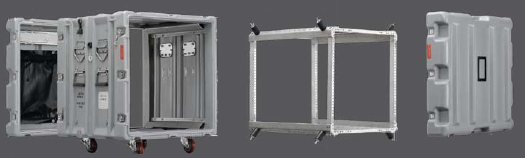 Figure 5: Dual lid case opened to show rack
                     Source: (www.pelican.com)
Figure 6: Wheel transport
Source: (www.pelican.com)
7
Our Case
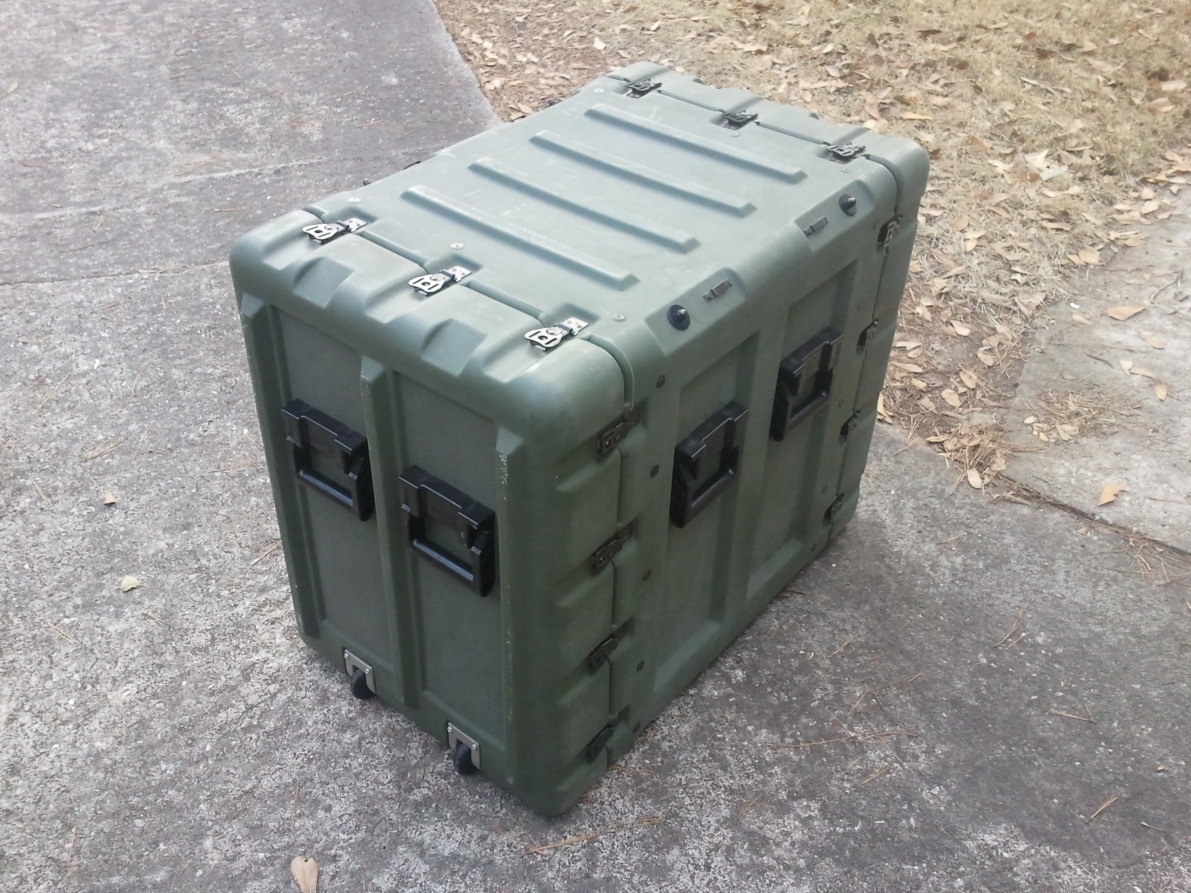 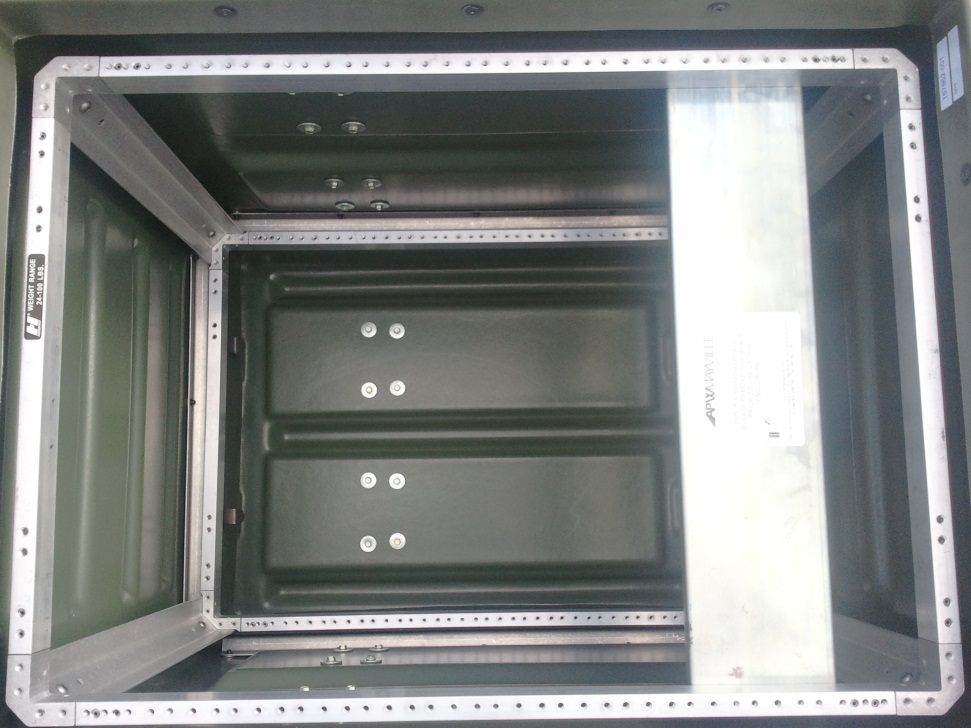 Figure 7: Pelican Case for our project
Figure 8: Internal rear view of case
8
Our Case
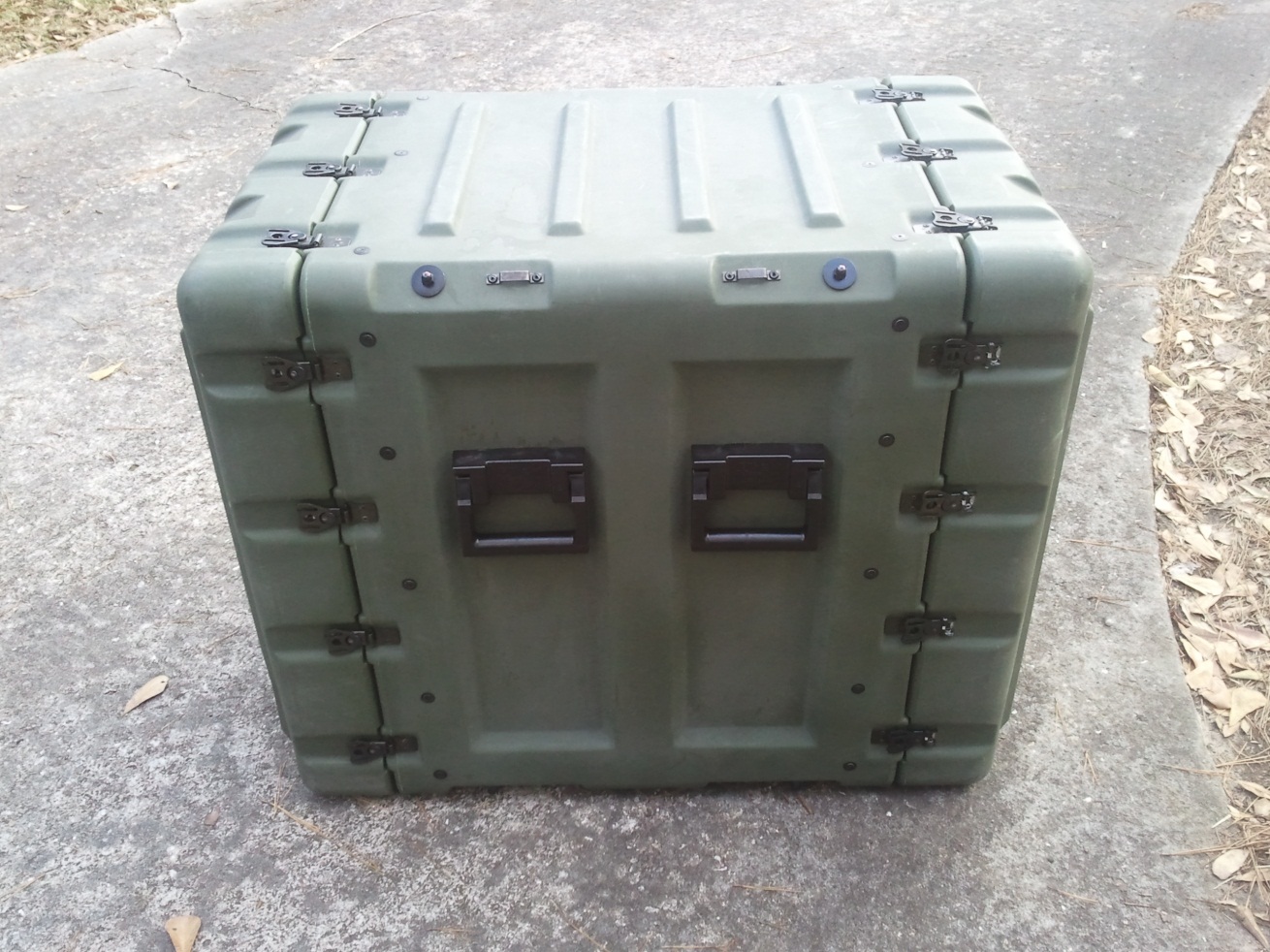 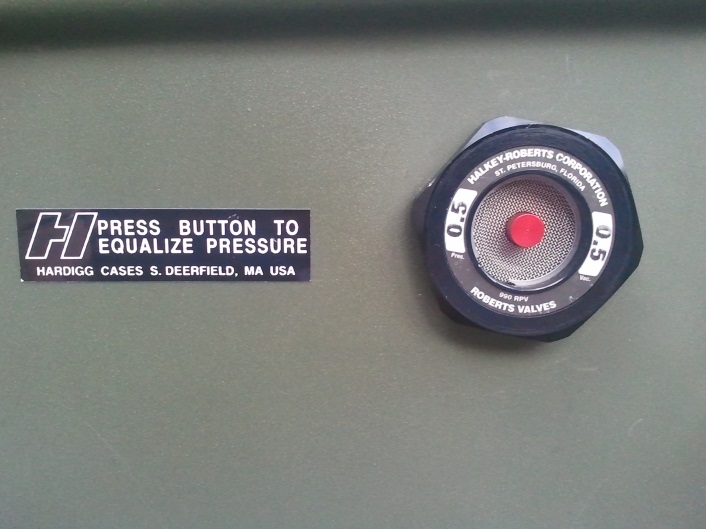 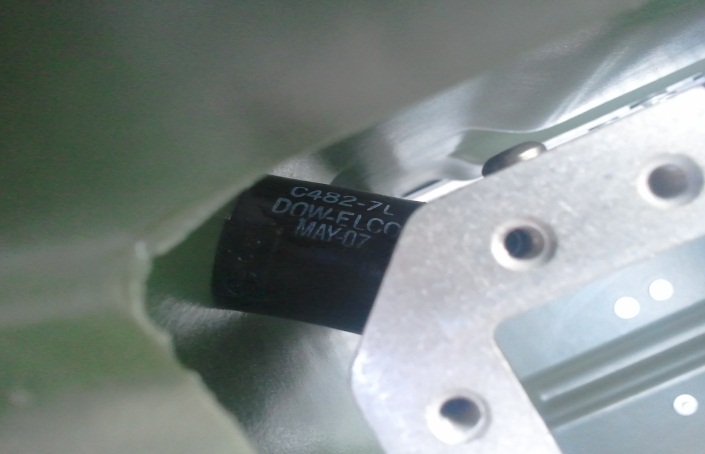 Figure 10: Pressure
Release Valve (Top)
Shock Mount (Bottom)
Figure 9: Side view
9
The Handle Pivot
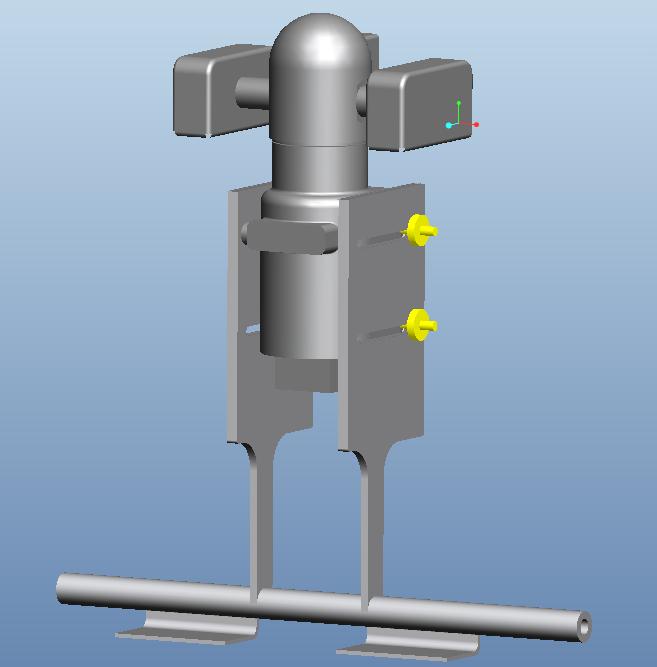 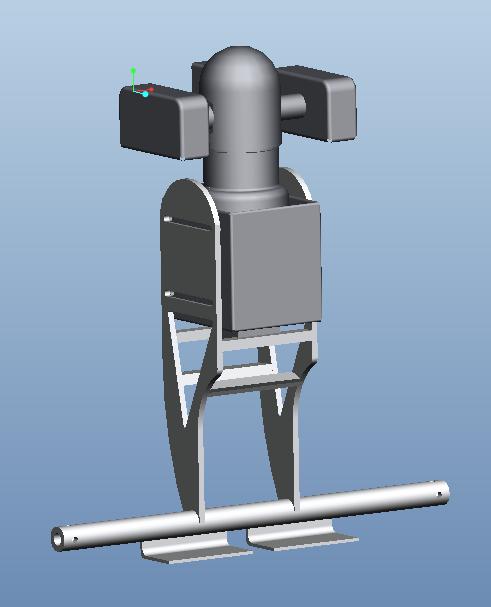 Figure 11: Handle Pivot (Before/After)
10
The Bearing Blocks
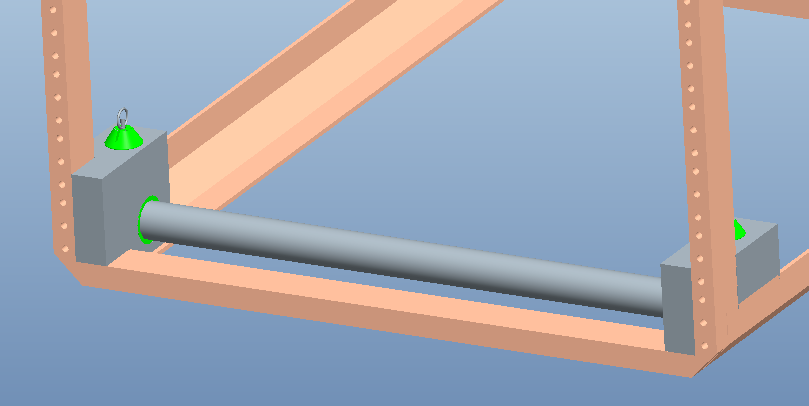 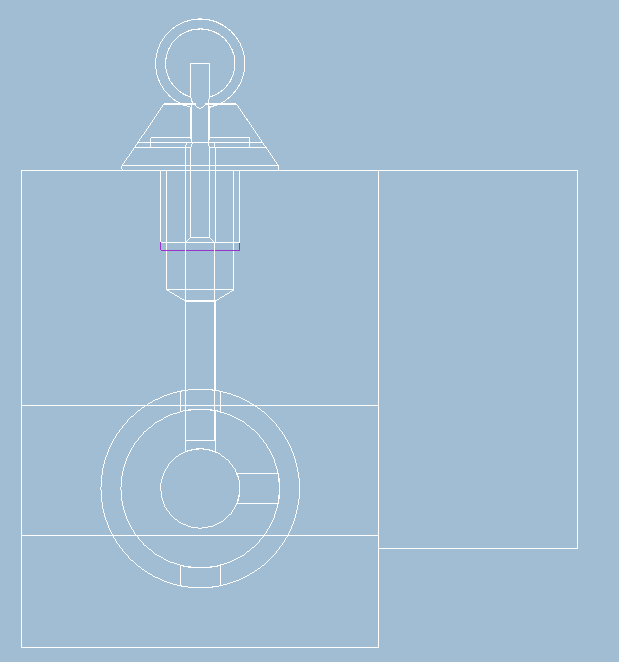 Figure 12: Pivot Inserted into bearing blocks
Figure 13:
	        Side internal view of bearing block
11
The Computer Shelf
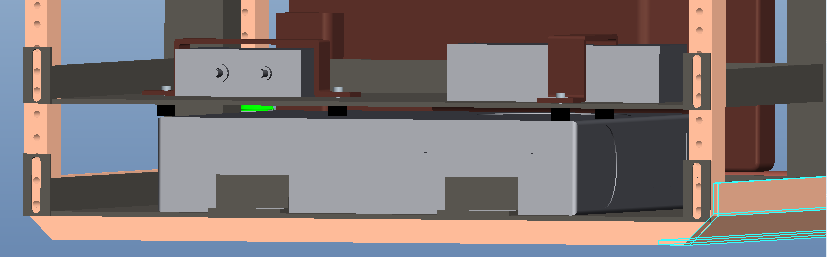 Figure 14: Computer Shelf
12
Risk Assessment

Components may be damaged by impact forces or vibration.

We will study the frequencies and forces distributed through mock components and compare them to actual components’ properties

Components and mounts may not assemble as desired in design

We have extra parts and excess money from our budget if needed. There is extra room in the case if needed to expand or limit dimensions.
13
Risk Assessment

Handle may swing into computer monitor

Stops implemented in design to prevent handle from swinging forwards or backwards.  Spring loaded pins prevent handle from rotating.

Once assembled, system could weigh more than expected

In our design, we accounted for the possibility of extra weight from miscellaneous parts by staying 12 lbs. under our target weight.
14
Risks Already Assessed

Run into problems with ordering specific case.

Use any other possible means of a case, and redesign system in order to meet requirements. 

We may need a hole in the case for Qual Test to wire in.

We needed a hole into the case, and we were able to take out a pressure release valve that was already implemented into the case, and use that as our hole; leaving the case un-damaged and un-modified.
15
References
Lockheed Martin. The Advanced Gunnery Trainer System (AGTS) Tabletop Trainer. Lockheed Martin.   Www.lockheedmartin.com. Web. 31 Oct. 2010.
 
Pelican. Pelican Hardigg Cases. Pelican, 2010. Www.pelican.com. Web. 03 Nov 2010.
16
Acknowledgements
Sponsor – Lockheed Martin
	 - Jeffrey Payne (Mechanical Engineer)

Sponsor – Pelican Hardigg
	 - Daria Boley (Pelican Hardigg Salesperson)

Advisors –
	- Dr. Rob Hovsapian
	- Dr. Patrick Hollis
	- Dr. Srinivas Kosaraju 
	- Ms. Shannon Ingersoll
	- Mr. Joseph Trpisovsky
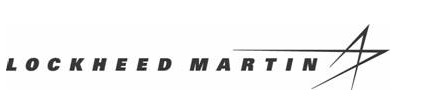 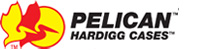 17